Technology
Trivia
What is Technology?
[Speaker Notes: Created by Educational Technology Network. www.edtechnetwork.com 2009]
Technology in the Classroom – 10
This technology holds a piece of graphite that allows you to write.
Technology in the Classroom – 10
What is a
pencil?
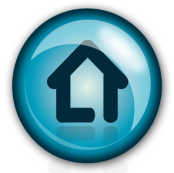 Technology in the Classroom – 20
These technologies are records of words printed on to paper.
Technology in the Classroom – 20
What are
books?
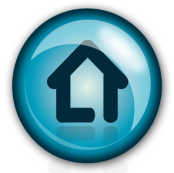 Technology in the Classroom – 30
Many students use these technologies, often made of fabric, to carry things to and from school.
Technology in the Classroom – 30
What are backpacks?
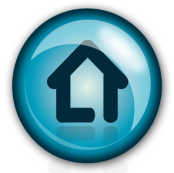 Technology in the Classroom – 40
This technology is used to accurately measure lengths of objects.
Technology in the Classroom – 40
What is a ruler?
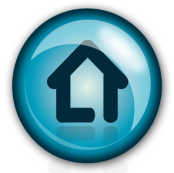 Technology in the Classroom – 50
This technology is interactive and used to display information in the classroom.
Technology in the Classroom – 50
What is a projector?
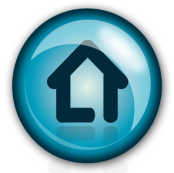 Water Technologies – 10
This portable technology holds your water so you can drink it on the go.
Water Technologies – 10
What is a
cup/water bottle?
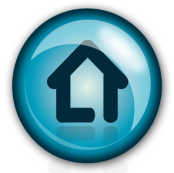 Water Technologies – 20
This technology is long, narrow, and flexible. It helps move water from the house to the garden.
Water Technologies – 20
What is a
hose?
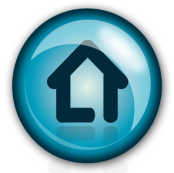 Water Technologies – 30
This technology stops water from flowing down a river so it can be used to make electricity.
Water Technologies – 30
What is a dam?
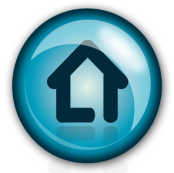 Water Technologies – 40
This technology helps people to swim and breathe underwater.
Water Technologies – 40
What is SCUBA gear/snorkeling gear?
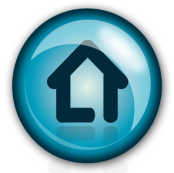 Water Technologies – 50
This technology uses muscle power to propel a boat through the water.
Water Technologies – 50
What is a paddle/oar?
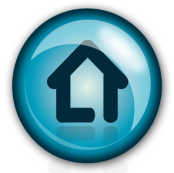 Hi-Tech Tech – 10
This technology uses wheels and an engine to help us travel long distances on land.
Hi-Tech Tech – 10
What is a car/train?
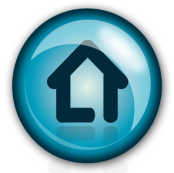 Hi-Tech Tech – 20
This technology is used in airports to make sure passengers do not bring dangerous objects on board.
Hi-Tech Tech – 20
What is a metal detector/body scanner?
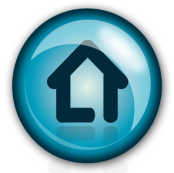 Hi-Tech Tech – 30
This pocket technology helps people to communicate over long distances.
Hi-Tech Tech – 30
What is a cell phone?
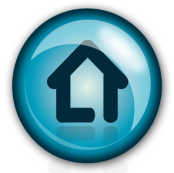 Hi-Tech Tech – 40
This technology uses sound waves to create an image of body tissue.
Hi-Tech Tech – 40
What is an ultrasound/sonogram?
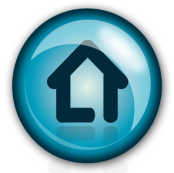 DOUBLE POINTS
RULES: 
Only  the group that picked the “Double Points” question can answer. 
The group must wager some or all of their points BEFORE seeing the question. 
The group picks the next question whether or not they answer correctly.
DOUBLE POINTS
This technology can explore the surfaces of planets and moons. Some versions can take pictures and test samples of rock and dirt.
Hi-Tech Tech – 50
What is a rover?
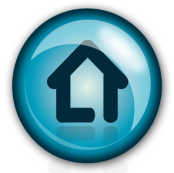 Technology at Home – 10
This technology uses waves to heat up food faster than a traditional oven.
Technology at Home – 10
What is a 
microwave?
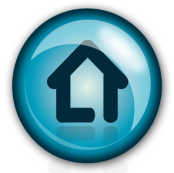 Technology at Home – 20
Most versions of this technology use suction and rotating brushes to help you clean floors.
Technology at Home – 20
What is a
vacuum?
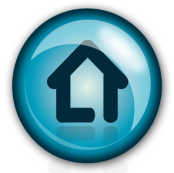 Technology at Home – 30
This technology uses blades to move air.
Technology at Home – 30
What is a
fan?
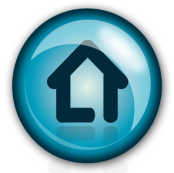 Technology at Home – 40
This technology provides a comfortable place to sit and often has space for multiple people.
Technology at Home – 40
What is a couch/sofa?
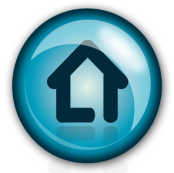 Technology at Home – 50
This technology has multiple loops that blend ingredients and add air to a mixture.
Technology at Home – 50
What is a whisk?
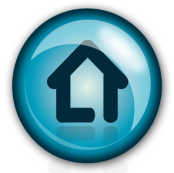 Process Technologies – 10
This series of steps helps to make sure your teeth are clean.
Process Technologies – 10
What is brushing your teeth?
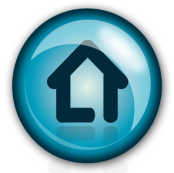 DOUBLE POINTS
RULES: 
Only  the group that picked the “Double Points” question can answer. 
The group must wager some or all of their points BEFORE seeing the question. 
The group picks the next question whether or not they answer correctly.
DOUBLE POINTS
This series of steps helps engineers figure out how to solve problems.
Process Technologies – 20
What is the Engineering Design Process?
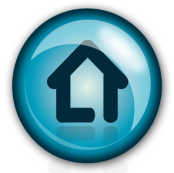 Process Technologies – 30
This series of steps helps to make sure your shoes stay on your feet.
Process Technologies – 30
What is tying your shoes?
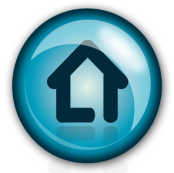 Process Technologies – 40
This series of steps helps to make a cake come out just right.
Process Technologies – 40
What is a recipe?
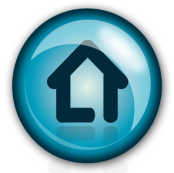 Process Technologies – 50
This series of steps makes sure cans and paper are reused instead of going to landfills.
Process Technologies – 50
What is recycling?
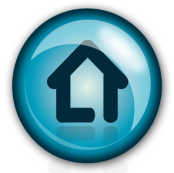